Ms. Joseph & Ms. Melgar
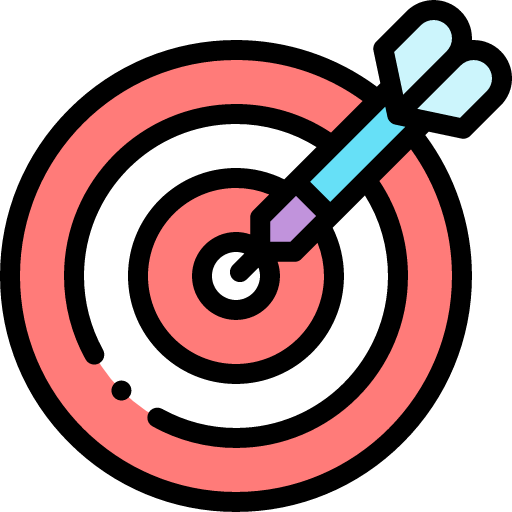 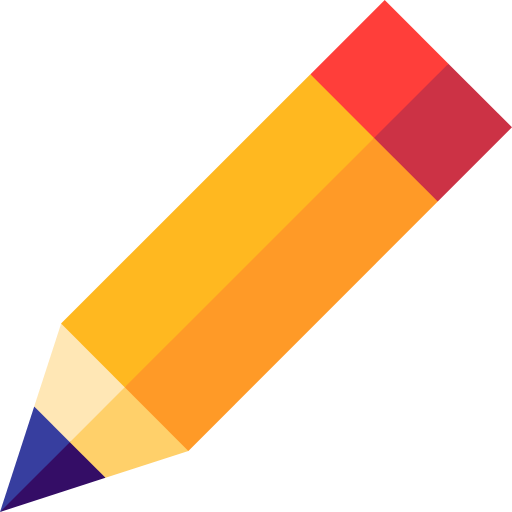 ANNOUNCEMENTS

INSTRUCTIONS:
Answer the following prompt and discuss with your group then select someone to share out.

___________________________________________________________________________________
DO NOW- What is cooperative learning and what is one way you use it in your daily lessons?
DO NOW:Sticky Note-10 min
Introduction- 10min
What is Cooperative learning?-5 mins
Activity 1 -10 mins
Closing-10 min
Q&A- 5 min
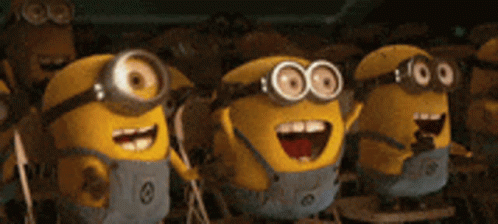 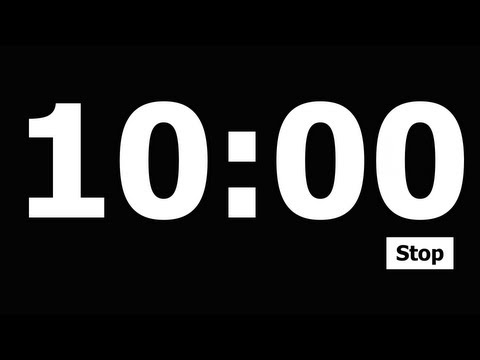 [Speaker Notes: - Upon entry attendees will be placed in a group.
- Group will select one individual to share out their response to the bellringer question.]
Introduction
Ms. Joseph
Patient Care Tech & Med Term Instructor

I’m from Dallas, Tx 75216!!!! I graduated from North Mesquite High School with my medical assistant certification in 2018. Also, I’m a first generation college graduate. Currently working on my second degree which is a Bachelor's degree in Public Health. I have over four years of clinical experience working at the Top Trauma centers in Dallas. My favorite memory from this summer is that I visited two countries Belize and Mexico all while making the dean's list.
Ms. Melgar
Pharmacy Tech Instructor

I’m Honduran American, raised in a small town, Ferris, Tx. I graduated from UNT Dallas with my Bachelor degree of Psychology and Sociology. I’m also a pharmacy tech going for 13 years strong. My favorite thing about this summer was going to Honduras. One goal is to continue my education.
Cooperative Learning
Liyah Joseph & Carla Melgar
What is cooperative learning?
Happens when students are working together in groups on assigned tasks or prompts

Allows the teacher to incorporate effective interdependence experiences into each lesson/activity promoting independence in the classroom


Allows for the teacher to incorporate one of the five C’s of pedagogy which is critical thinking.  This particular approach increases rigour and the student’s ability to critical think.
[Speaker Notes: Bullet point #1 example; Cooperative learning allows you create experiences that keeps the student’s actively engage because our content in health science can be tedious at times. Incorporating cooperative learning not only engages students but provides you time to collect data and check for understanding to see if you need to review a certain topic.  If you are actively monitoring and listening to students conversation you can observe if students understand certain topics or if they can complete the tasks without the need of your assistance. Our goal is to have achieve majority if mastery by the time we make it to our summative assessments (exit tickets).


Bullet point #2 example; If you select your students to read a passage about “Range of motion” to truly increase your student’s rigor/critical thinking you could ask questions or assign activities that are typically application based or analytical rather than questions/activities that are targeted towards recall. Using an application/analytical methods allows students to have a discussions/solve scenarios/ using academic language to explain the purpose of the  ROM exercise, and differentiate which exercise is inappropriate or appropriate for a particular patient based on their functional limitations.]
Ways of Cooperative Learning:
02
01
Debate
Students are divided into groups to debate over a related topic
Sticky thoughts
Each student will have a sticky note or index card to write their responses on. Students will share w/group and select someone to share out.
04
03
Brainstorm 101
Highest BID
With anchor charts all over the room. Each anchor chart will have a topic. Where each student will go under with a different color of marker and write their thoughts.
Students will work together to solve the question prompted and  utilize money to vote on their option. The answer with the highest bid will be the teams choice
[Speaker Notes: Example: How can you make a distinction between lower denture removal and upper denture removal...? 

This allows students to not only argue their side of the argument but to learn to utilize their resources and put the knowledge you have taught them into perspective.
?
Maceration (Skin breakdown)]
01
Activity
Brainstorm:
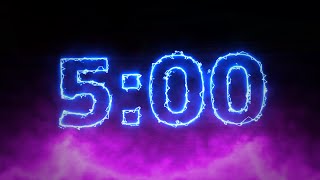 [Speaker Notes: What is the distinction between the immune and lymphatic system?
What actions would you take to provide high quality CPR?
What would the result be if you embedded more cooperative learning strategies into your lesson________________?
What is the pro of cooperative learning in the classroom?
What is the difference between cooperative learning and team building?]
02
Activity
Highest BID:
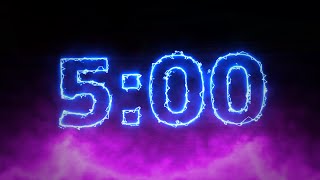 A PCT is calculating a patient's fluid intake for the previous hour. The patient had 50 mL IV fluid, 6 oz tea, 6 oz chicken broth, and 8 oz water. Which of the following amounts should the PCT document? 
**(Hint we measure in ml)** 1ml=30 ounces

750 ml
600 ml
675 ml
650 ML
Closing Debate: Topic
Side #1 Graduating with a certification is Important.

Side #2 Graduating with a certification is not important
Q&A:
YOU can reach us:
cmelgar@dallasisd.org
Lijoseph@dallasisd.org
Thank you!